Google Meet Tutorial in English and Spanish
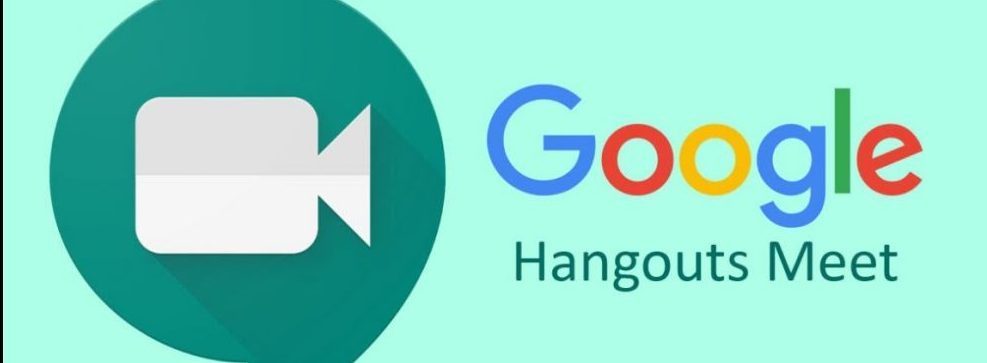 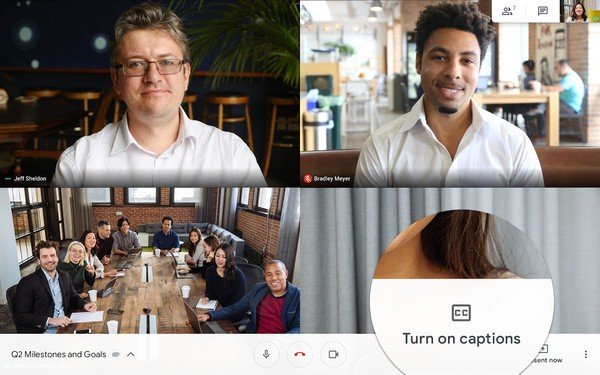 How to use Google Meet through a tutorial. Use the links below. https://www.youtube.com/watch?v=wGXI0KpkR50  https://www.youtube.com/watch?v=RY9epgWvCCU
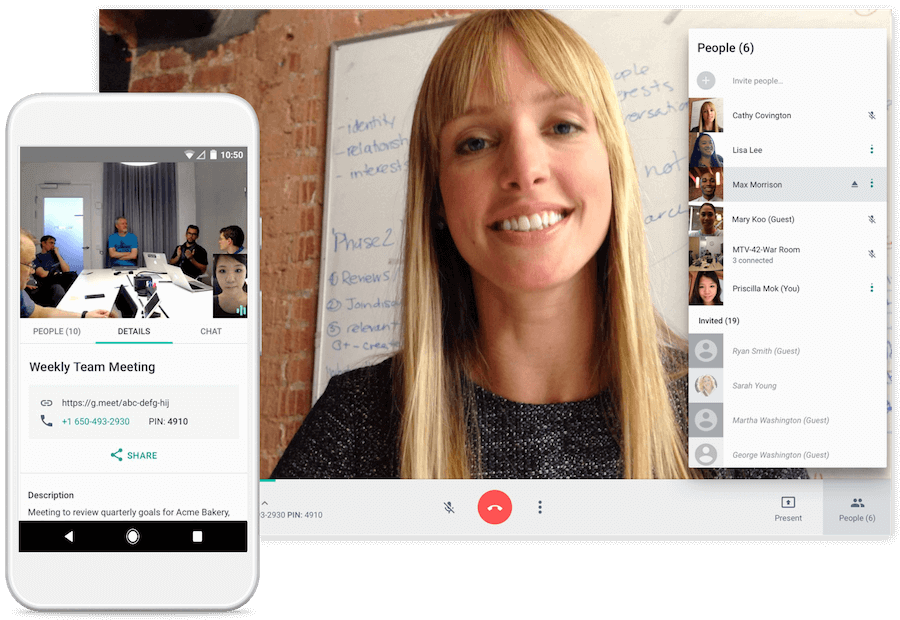 Spanish Version - How to use Google Meet through a tutorial. Use the link below.https://www.youtube.com/watch?v=fw1a2t_AeIohttps://www.youtube.com/watch?v=9aN0BZB7exY